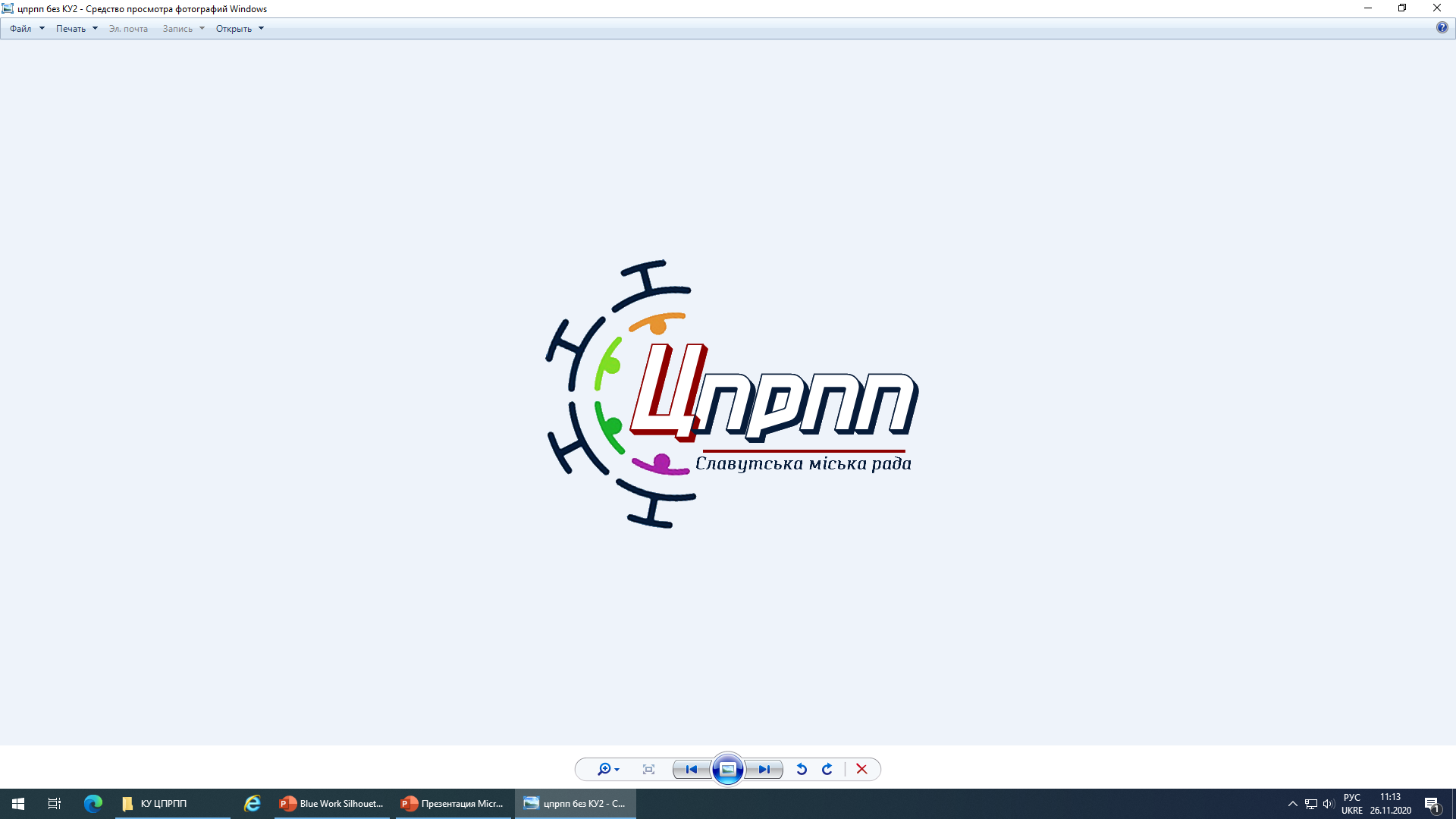 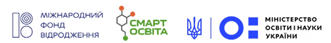 ДОПОМОГА УЧИТЕЛЮ У ОРГАНІЗАЦІЇ ОСВІТНЬОГО ПРОЦЕСУ В УМОВАХ ДИСТАНЦІЙНОГО НАВЧАННЯ: КОМУНІКАЦІЯ УЧИТЕЛЯ З УЧНЯМИ ТА БАТЬКАМИ
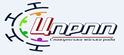 ВИКОРИСТАННЯ ІНФОРМАЦІЙНО-КОМУНІКАЦІЙНИХ ТЕХНОЛОГІЙ, ОБЛАДНАННЯ, ЗАСОБІВ НАВЧАННЯ
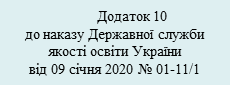 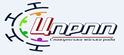 ВИВЧЕННЯ  ОСВІТНІХ  РЕСУРСІВ  ТА  ЗАВДАНЬ, ЯКІ  ВИКОРИСТОВУЮТЬ  ВЧИТЕЛІ  ПІД  ЧАС  ВИКОРИСТАННЯ  ТЕХНОЛОГІЇ  ДИСТАНЦІЙНОГО  НАВЧАННЯ
Додаток 10 до наказу Державної служби якості освіти України від 09 січня 2020 № 01-11/1
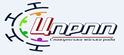 Використання освітніх  ресурсів, інформаційно-комунікаційних технологій  (ІКТ), медіаресурсів у освітній діяльності
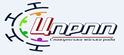 Форма вивчення педагогічної діяльності  Державної служби якості (електронні  освітні  ресурси)
Електронні  освітні  ресурси  містять  критерії  результатів  навчання, спрямовані  на  оволодіння  учнями  ключовими  компетентностями.
Здійснюється  постійна  комунікація  вчителя  і  учнів, консультування, учням  надається  підтримка. 
Зміст  освітнього  контенту  та  завдань, які  пропонуються  учням, спрямовані  на  оволодіння  ключовими   
       компетентностями. 
За  допомогою  технологій  дистанційного  навчання відстежуються  індивідуальні  освітні  траєкторії  учнів. 
Вчитель/ка використовує  електронні освітні  ресурси, розроблені  власноруч.
Зміст  освітнього  контенту  спрямований  на  формування  суспільних цінностей. 
При  використанні  електронних  освітніх  ресурсів  вчитель/ка керується  принципами  академічної  доброчесності.
ВЗАЄМОДІЯ МІЖ УЧАСНИКАМИ ОСВІТНЬОГО ПРОЦЕСУ ПІД ЧАС ДИСТАНЦІЙНОГО НАВЧАННЯ
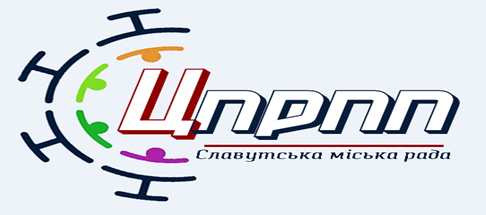 Завдання керівника закладу освіти - обговорити зміну форм навчання з педагогічним колективом, обрати онлайн платформу, організувати й запровадити навчання з використанням дистанційних технологій. Запроваджуючи дистанційне навчання, адміністрації закладу слід зважати не лише на наявність техніки і доступу до інтернет у вчителів та учнів, а й на специфіку початкової, основної та старшої школи. Варто пам’ятати, що рівень сформованості самостійної роботи учнів початкових класів нижчий, ніж учнів основної та старшої школи, тому організовувати роботу молодших школярів мають дорослі, адже йдеться саме про організацію навчального процесу вдома https://nus.org.ua/articles/yak-organizuvaty-dystantsijne-navchannya-dosvid-dyrektoriv-shkil/

Вчитель/ка зобов’язаний(а) виконувати  освітню  програму для досягнення учнями передбачених результатів навчання, тобто надавати інформацію щодо  обсягу  та  змісту навчального матеріалу, завдань на його закріплення, перевіряти й оцінювати їх та надавати відгуки на виконані завдання. Він/вона має розуміти мету, план виконуваних завдань, інструментарій для праці, ї ї обсяг та методику оцінювання виконаної роботи. Рекомендуємо вчителям розпочати з планування графіка своєї роботи, визначити базові інструменти  та  платформу. 

Для реалізації завдань індивідуальної освітньої траєкторії осіб з особливими освітніми потребами вчителям та асистентам вчителів інклюзивних класів/груп варто проаналізувати індивідуальну програму розвитку дитини, календарно-тематичне  планування,  визначити  теми  для  вивчення в  дистанційному  режимі,  розробити  тематичні  завдання   в системі онлайн у межах встановленого навантаження.
ВЗАЄМОДІЯ МІЖ УЧАСНИКАМИ ОСВІТНЬОГО ПРОЦЕСУ ПІД ЧАС ДИСТАНЦІЙНОГО НАВЧАННЯ
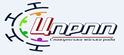 Учні мають опрацьовувати навчальні матеріали для оволодіння відповідними компетентностями та досягнення передбачених освітньою програмою  результатів  навчан ня, дотримуючись принципу академічної доброчесності. Зі свого боку, батьки зобов’язані забезпечити належні умови для навчання, сприяти виконанню дитиною завдань та досягненню передбачених результатів.

Перед початком роботи бажано зробити онлайн-конференцію з учнями та їхніми батьками, обговорити форми співпраці та інші організаційні питання, скоординувати роботу всіх у зручному форматі. На сайті школи рекомендуємо  розмістити  розклад  занять  (консультацій)  учителів   і загальний алгоритм дій під час дистанційного навчання. Домовтесь з батьками про конструктивний зворотний зв’язок, для уникнення непорозумінь - поясніть батькам алгоритм дій.

Ми маємо розуміти, що на батьків не слід покладати всю відповідальність за навчання дітей у цей період, але без їхньої допомоги не обійтися. Завдання батьків - створити умови, щоб дитина могла навчатися вдома, завдання вчителів - навчати і давати зворотний зв’язок.
АЛГОРИТМ РОБОТИ З ОРГАНІЗАЦІЇ ДИСТАНЦІЙНОГО НАВЧАННЯ В ШКОЛІ :
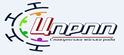 Інвентаризація наявних навичок, технічних можливостей та необхідного обладнання у педагогів та учнів.
Вибір загальноприйнятних та зручних платформ для проведення дистанційних уроків, їхнє тестування в педколективі.
Підвищення комп’ютерної грамотності вчителів – «експрес-курси» для тих, хто цього потребують (силами «просунутих» вчителів).
Складання розкладу уроків і частковий перерозподіл педпрацівників з урахуванням особливостей дистанційних уроків, норм навантаження дітей та технічних можливостей сімей.
Організація технічної підтримки, що працюватиме впродовж всього дистанційного навчання (силами вчителів, що мають відповідні навички).
Організація системи електронного спілкування з класами – налагодження системи сповіщення про розклад, комунікації з дітьми, отримання домашніх завдань тощо.
Організація системи зворотного зв’язку з батьками.
Проведення періодичних педагогічних нарад із колективом школи для спільного обговорення перебігу дистанційного навчання, обміну досвідом, спільного пошуку рішень допомоги слабшим учням чи учням, які мають проблеми з організацією дистанційного навчання.
Організація заходів для неформального спілкування і психологічної підтримки.
Розробка системи оцінювання, яка б відповідала особливостям дистанційного навчання і не перевантажувала дітей та учителів.
ГНУЧКІСТЬ МІСЦЯ, ЧАСУ, ТЕМПУ ТА ТРАЄКТОРІЇ НАВЧАННЯ
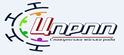 Дистанційне навчання базується на принципі гнучкості місця, часу, темпу та траєкторії навчання, і використати ці переваги. Можливість впливати на деякі аспекти свого навчання підвищує внутрішню мотивацію учнів, тож варто дати їм вибір у тому, які завдання виконувати (наприклад,   3 з 5 запропонованих), у якому порядку, за яким розкладом (у межах навчального тижня). Самостійна  відповідальність за власну навчальну траєкторію формується поступово,  тому варто нарощувати автономність у процесі навчання.

Кожен(на) учитель/учителька, стикаючись із викликом організації дистанційного навчання, має скоригувати власні календарно-тематичні плани, оптимізувати матеріал та очікувані результати, заплановані на період дистанційного навчання. Важливо забезпечити досягнення очікуваних результатів навчання, водночас пам’ятаючи, що деякі з них можуть бути недосяжними в нових умовах, деякі  потребуватимуть незначної корекції, а частина — залишаться незмінними.

У ході планування навантаження кожного  заняття  слід  мати на увазі, що самостійне опрацювання матеріалу учнями триває довше, аніж виклад цього матеріалу вчителем/ вчителькою. Варто скоротити, наскільки це можливо, обсяг матеріалу. Це означає оптимізувати тематичне  планування, вилучити несуттєві фрагменти, комбінувати матеріал кількох тем в одну. Також доцільно переглянути очікувані результати навчання і встановити дещо нижчий їх  рівень  або цілком їх скоригувати, якщо в умовах дистанційного навчання їх досягнення є надто складним.

Початково варто розраховувати на охоплення  приблизно половини планованого матеріалу. Якщо клас успішно    і швидко засвоює скорочений матеріал, можна поступово додати вилучені теми.
МЕТОДИ ВЗАЄМОДІЇ З УЧНЯМИ ПІД ЧАС ДИСТАНЦІЙНОГО НАВЧАННЯ
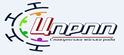 Синхронне:
Це «прямий ефір», дитина контактує через засоби зв’язку безпосередньо з учителем. Це може бути відео-, аудіозв’язок, спілкування в чаті.
Дозволяє підтримати дітей. Навіть коли вчителька надсилає смайлик, добрі слова, то це для дітей вияв людськості. Це спричиняє розуміння дитиною, що вона долучена до спільного процесу.
Асинхронне:
Потребує самостійного планування або планування за допомогою вчителя, дедлайнів.
Ми зараз маємо справу з жорсткими і гнучкими дедлайнами. Гнучкі дедлайни кращі: коли не встигаєш – то додається час на доопрацювання.
Може відбуватися через електронне листування, телевізійні уроки, вчителі створюють блоги, сайти тощо.
Асинхронне дистанційне навчання так само потрібне, як і синхронне, тому що є діти, яким потрібно більше часу на опрацювання тієї чи іншої теми. Також є діти з різними освітніми потребами, тож так забезпечується диференціація.
Перевага асинхронного дистанційного навчанням ще в тому, що його можна планувати, виходячи з наявних умов. Якщо я користуюсь маминим комп’ютером, а мама працює дистанційно, то я, наприклад, можу з нею домовитися і зробити так, щоб це навчання відбувалося.
Найкращий результат має гібридне навчання – коли ми зустрічаємось із дітьми в синхроні (наприклад на відеоконференції) і водночас застосовуємо асинхронне навчання.
ДИСТАНЦІЙНЕ НАВЧАННЯ ТА АКАДЕМІЧНА ДОБРОЧЕСНІСТЬ
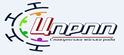 Дистанційне навчання створює нові виклики для дотримання норм і правил академічної доброчесності. Запам’ятайте деякі педагогічні прийоми, які можуть спонукати дітей чесно й самостійно виконувати завдання, якщо вчитель/ка:
заохочуватиме і хвалитиме дітей, коли бачитиме, що робота виконана самостійно, хоч і не ідеально;

даватиме робочі завдання, де рівень складності наростає від елементарного до дуже складного (якщо дитина виконала завдання лише до половини, вчитель/ка дякуватиме за зроблену роботу і пояснить складніший матеріал додатково);

даватиме індивідуальні завдання кожному хоча  б  раз на кілька тижнів, можна вибірково;

даватиме завдання з готовими відповідями з проханням спробувати спочатку виконати завдання самостійно, не підглядаючи, а якщо щось незрозуміло — звернутися за роз’ясненнями до вчителя/вчительки;

даватиме завдання, які передбачають власні міркування та висловлення власної думки дитини, а не вибір    з готових відпов

Найголовніша профілактика списування — розумна помірність навантаження. Часто діти списують через надмірну кількість завдань, особливо якщо завдання не містять алгоритму виконання, затеоретизовані й одноманітні.
ЗАСОБИ ТА ІНСТРУМЕНТАРІЙ ДИСТАНЦІЙНОГО НАВЧАННЯ
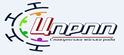 Основні форми онлайн-комунікації :
Відеоконференція — це конференція в режимі реального часу онлайн. Вона проводиться у визначений день і час. Відеоконференція - один із сучасних способів зв’язку, що дозволяє проводити заняття у «віддалених класах», коли учні і вчитель/ка перебувають на відстані. 

Форум — найпоширеніша форма спілкування вчителя/ вчительки й учнів у дистанційному навчанні. Кожний  форум присвячений певній проблемі або темі. Модератор/ка форуму реалізує обговорення, стимулюючи питаннями, повідомленнями, новою цікавою інформацією. Програмне забезпечення форумів дозволяє приєднати різні файли певного розміру. Кілька форумів можна об’єднати в один великий.

Чат — спілкування користувачів мережі в режимі реального часу, засіб оперативної комунікації людей через Інтернет. Є кілька різновидів чатів: текстовий, голосовий, аудіо-, відеочат. Найбільш поширений — текстовий чат. Голосовий чат дозволяє спілкуватися за допомогою голосу, що під час вивчення іноземної мови в дистанційній формі є важливим моментом.

Блог — це форма спілкування, яка нагадує форум, де право на публікацію належить одній особі чи групі людей. Автор (учитель/ка, один учень/учениця чи їх група) розміщує на сайті свого мережевого щоденника (блогу) допис (твір, есе)   і надає можливість іншим учням прочитати й прокоментувати розміщений матеріал. 

Електронна пошта — це стандартний сервіс інтернету, що забезпечує передавання повідомлень як у формі звичайних текстів, так і в інших формах (графічній, звуковій, відео)   у відкритому чи зашифрованому вигляді.

Анкетування — для поточного контролю в ході дистанційного навчання зручно використовувати різноманітні анкети. Анкета є достатньо гнучким інструментом, оскільки питання можна ставити безліччю різних способів. У дистанційному навчанні після засвоєння кожної теми можна використову- вати анкети, в яких учень/учениця може зробити самооцінку результатів навчання.
Як організувати дистанційне навчання учнів — покрокова інструкція
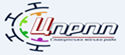 Крок 1 Видихніть і занотуйте стратегію - розробити ментальну карту в Mindomo, на якій детально розписати етапи дистанційного навчання.                                                                                                                                                                                                                          Крок 2 Виберіть найзручніший інструмент взаємодії з учнями - платформа для дистанційного навчання ClassDojo — найзручніша. Вона пристосована для стаціонарних ПК, ноутбуків, планшетів і мобільних телефонів (для останніх треба буде завантажити застосунок) або Google Classroom — безкоштовний сервіс, яким може скористатися кожен, хто має обліковий запис у Google.
ПОШИРЕНІ ВЕБ-РЕСУРСИ ДЛЯ ДИСТАНЦІЙНОГО НАВЧАННЯ:
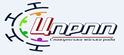 Moodle (https://moodle.org/)
Google Classroom (https://classroom.google. com)
G Suite for Education 
Zoom (zoom.us/download). Організація конференції https://blog.zoom.us/wordpress/ ru/2020/03/20 
Google - Meet (https://meet.google.com/#)
ClassDojo (https://www.classdojo.com/uk-ua/signup/) — простий інструмент для оцінювання роботи класу в режимі реального часу.
Classtime (https://www.classtime.com/uk/) — платформа для створення інтерактивних навчальних додатків.
Learning Apps (LearningApps.org) — онлайн-сервіс, який дозволяє створювати інтерактивні вправи. 
Padlet.com (https://padlet.com/dashboard) — це віртуальна дошка, на якій можна розміщувати окремі плитки-дописи з текстовою інформацією, гіперпосиланнями, зображеннями, прикріплювати файли, аудіо-, відеозаписи.

Щоб дізнатись більше про популярні сервіси з організації дистанційного  навчання та практичні поради щодо їхнього використання, натисніть https://nus.org.ua/articles/chotyry-servisy-yaki-dopomozhut-organizuvaty-dystantsijne-navchannya/
ЦИФРОВА ТВОРЧІСТЬ УЧНІВ :
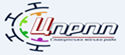 відеоролики, на яких учні можуть завантажувати свої відеовідповіді, коментувати їх,    
  дискутувати (до прикладу ttps://info.flipgrid.com/);
 карти понять (https://www.mindmeister.com/);
 комікси (https://www.storyboardthat.com/); 
 блоги (https://www.blogger.com/);
 програми (https://scratch.mit.edu/); 
 інфографіка (https://www.canva.com/);
 анотовані зображення (https://www.thinglink.com/); 
 фейкбук https://www.classtools.net/FB/home-page)
Цікавим може бути завдання створити уявну сторінку в соціальній мережі для персонажа книги (так званий фейкбук) або переказати сюжет історії, використовуючи емотикони.
ЕЛЕКТРОННІ ПІДРУЧНИКИ
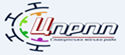 Інститут модернізації освіти електронні версії підручників
Офіційний сайт Міністерства освіти і науки України – https://mon.gov.ua/ У розділі Електронні підручники представлена пристойна колекція у форматі pdf. Одних лише Букварів – 11 варіантів. 
Найповнішу колекцію підручників, необхідних для успішного навчання, можна знайти на порталі GDZ4YOU. Учні всіх класів знайдуть тут книгу з необхідного предмету. Є можливість вибрати потрібний рік видання та авторів, переглядати книги онлайн або завантажити.На порталі Шкільні підручники зібрані підручники з різних предметів для учнів молодших та старших класів. Декілька сотень підручників з близько 40 найрізноманітніших дисциплін є в онлайн-бібліотеці Pidruchniki.net. Книги різних видавництв, переважно їх можна завантажити у форматі pdf. Є декілька тестів для підготовки до ЗНО.На сайті видавництва Генеза ви знайдете безкоштовні електронні версії підручників з 1 до 11 класу. Книги доступні для завантаження у pdf-форматі.Бібліотека Портфель надає вичерпну інформацію про книги, зокрема і номер ISBN. На головній сторінці варіантів небагато, проте якщо відкрити вкладку Підручники та вибрати потрібний клас – відкриється повний список книг для цього навчального рівня.Деякі електронні підручники можна знайти на Освіта.ua.
Методичний інструментарій для дистанційного навчання:
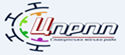 Навчання вдома: практичні поради для вчителів від психологині Світлани Ройз https://nus.org.ua/articles/navchannya-vdoma-praktychni- porady-dlya-vchyteliv-vid-psyhologyni-svitlany-rojz/ 
Як використовувати YouTube у дистанційному навчанні https://nus.org.ua/articles/yak-vykorystovuvaty-youtube-u- dystantsijnijnomu-navchanni/ 
Як технічно організувати дистанційне навчання — по крокова інструкція
https://nus.org.ua/articles/yak-tehnichno-organizuvaty- dystantsijne-navchannya-pokrokova-instruktsiya/ 
10 лайфхаків для вчителів і порада батькам – вчителька математики про дистанційне навчання
https://nus.org.ua/articles/10-lajfhakiv-dlya-vchyteliv-i- porada-batkam-vchytelka-matematyky-pro-dystantsijne- navchannya/ 
35 інструментів для дистанційного навчання — добірка НУШ
https://nus.org.ua/articles/30-instrumentv-dlya- dystantsijnogo-navchannya-dobirka-nush/ 
Як організувати дистанційне навчання для дітей з ООП.
Досвід учителів
https://nus.org.ua/articles/yak-organizuvaty-dystantsijne- navchannya-dlya-ditej-z-oop-dosvid-vchyteliv/ 
Практики та підходи до дистанційного навчання — рекомендації для вчителів https://nus.org.ua/articles/praktyky-ta-pidhody-do- dystantsijnogo-navchannya-rekomendatsiyi-dlya- vchyteliv/
Дистанційне навчання: як зацікавити учнів — поради від учительки
https://nus.org.ua/articles/dystantsine-navchannya-yak- zatsikavyty-uchniv-porady-vid-uchytelky/
Чотири сервіси, які допоможуть організувати дистанційне навчання
https://nus.org.ua/articles/chotyry-servisy-yaki- dopomozhut-organizuvaty-dystantsijne-navchannya/ 
Освіта після пандемії. Тренди майбутнього шкільної освіти
https://nus.org.ua/view/osvita-pislya-pandemiyi-chastyna- 2-trendy-majbutnogo-shkilnoyi-osvity/
Як працювати в Google-клас: покрокова інструкція https://nus.org.ua/articles/yak-pratsyuvaty-v-google-klas- pokrokova-instruktsiya/ 
Усе в одному місці: як програма Discord допоможе організувати дистанційне навчання
https://nus.org.ua/articles/use-v- odnomu-mistsi-yak- programa-discord-dopoozhe-organizuvaty-dystantsijne- navchannya/